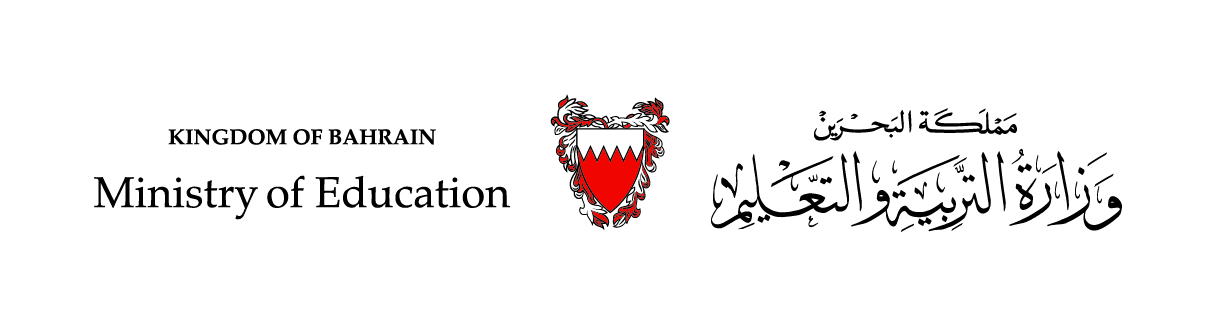 آداب الطريق
التربية الإسلاميةالحلقة الأولى/ الصف الثالث
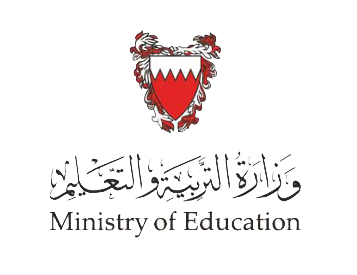 أتعلم اليوم
آداب الطريق التي يجب الإلتزام بها في الحياة اليومية.
آدابُ الطَّريق
وزارة التربية والتعليم – 2020م
آدابُ الطَّريق
وزارة التربية والتعليم – 2020م
نشاط 1: أضع علامة () أمام السُّلوك الصحيح، وعلامة () أمام السُّلوك غير الصحيح فيما يأتي:

أمشي في الطريق بهدوءٍ ووقار.

أزاحم المارة.

أزيل الأذى عن الطريق.

أسلِّم على من أعرفُهُ فقط.
وزارة التربية والتعليم – 2020م
اختار الإجابة الصحيحة فيما يأتي:
حين أرى أعمى يعبرُ الشارعَ:
أشرحُ له كيف يعبرُ الطريق
أتركه وأمشي عنه
أُساعدهُ في العبور
إذا أردتُ أن أقطع الشارعَ فإنِّي:
ألتفتُ إلى اليسار فقط
ألتفتُ إلى اليمين واليسار
ألتفتُ إلى اليمين فقط
وزارة التربية والتعليم – 2020م
تمنياتنا للجميع بالنجاح والتوفيق
وزارة التربية والتعليم – 2020م